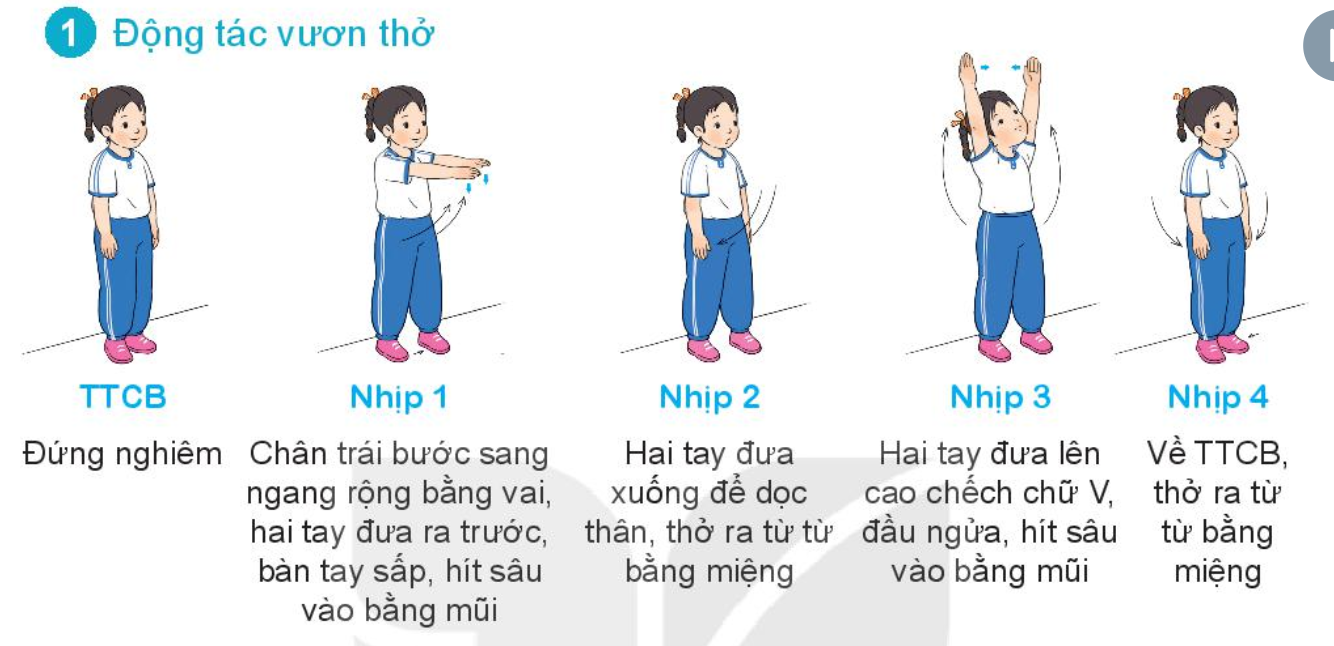 3
4
5
6
7
8